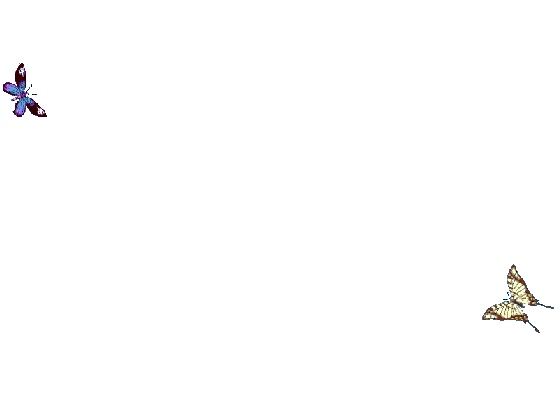 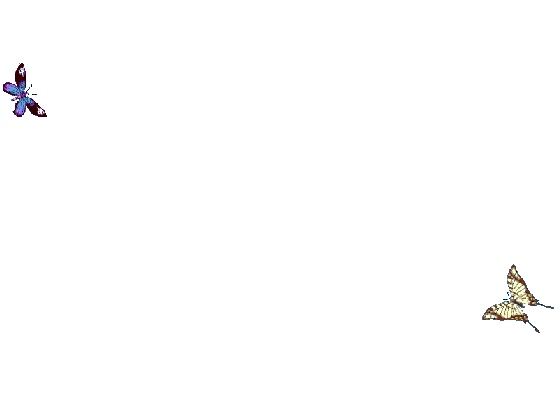 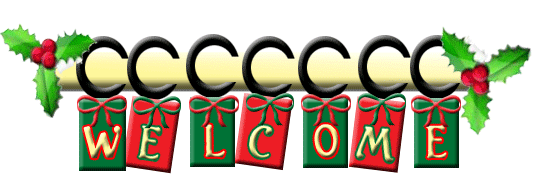 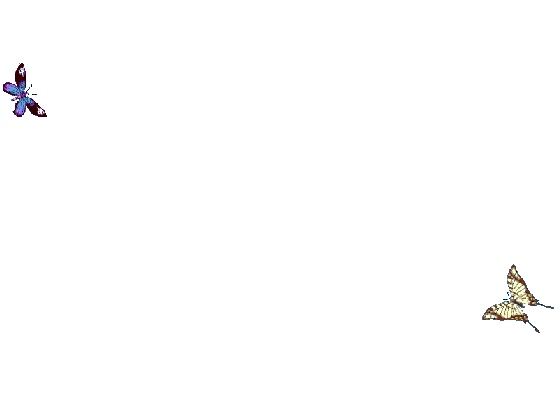 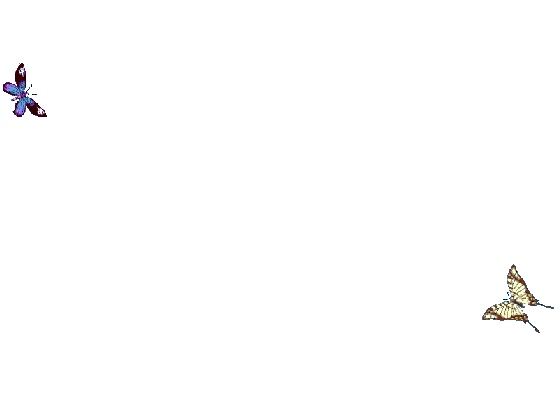 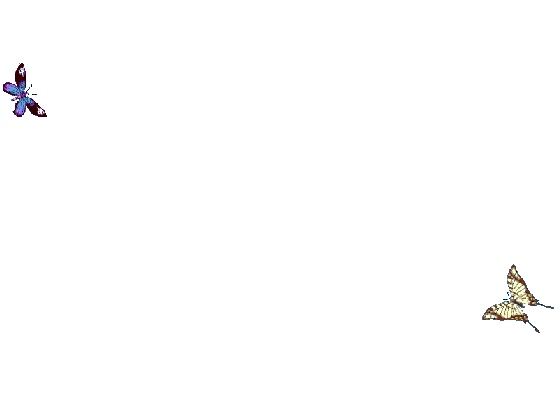 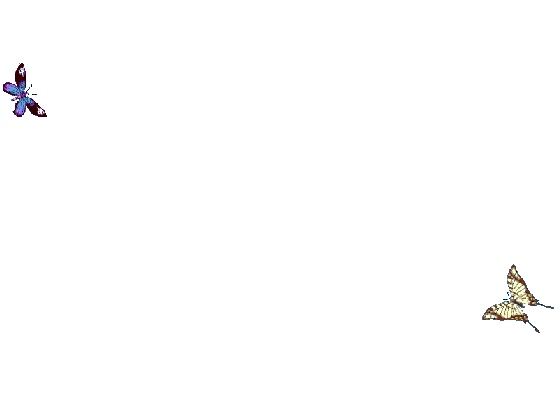 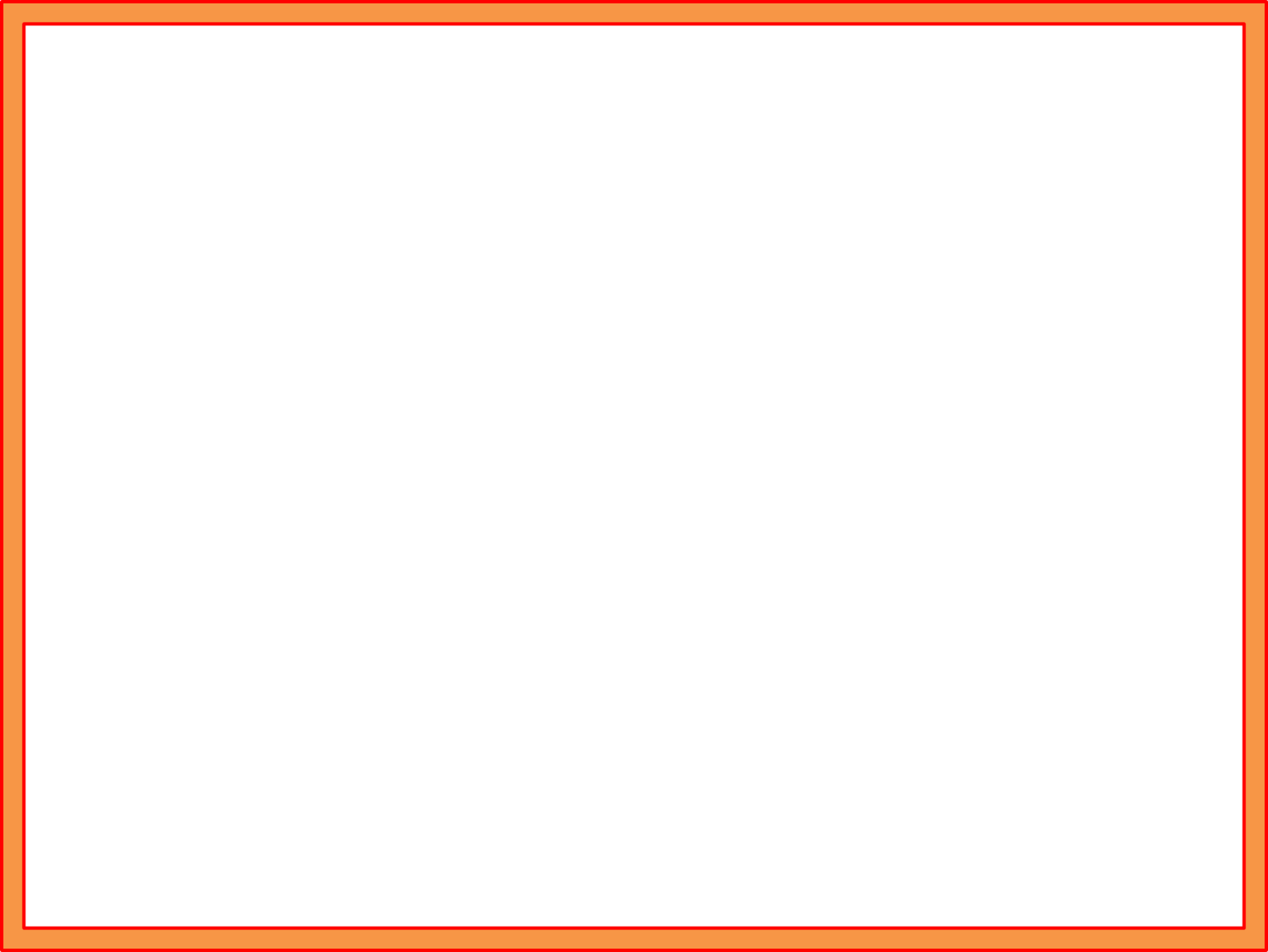 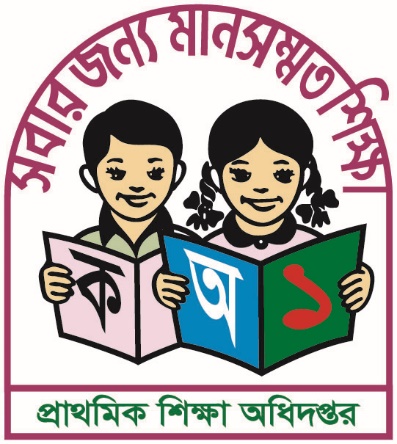 TEACHER’S IDENTITY
Mr. Moslem Uddin
Act: Head-Teacher Nishchintapur  GPS ,Singra ,Natore.
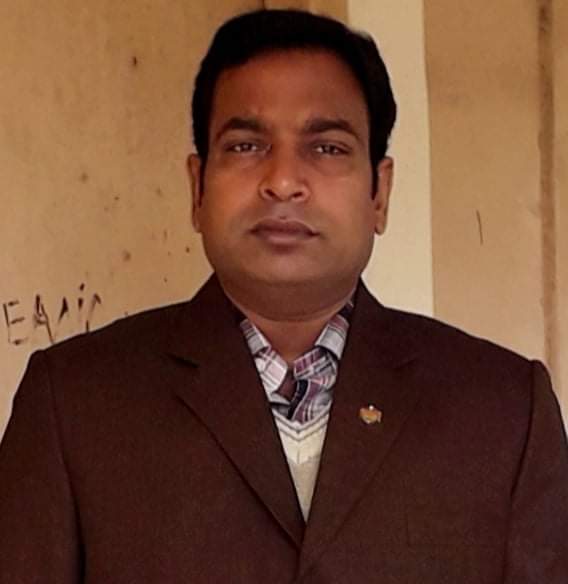 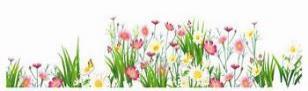 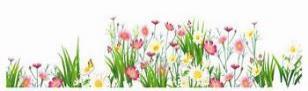 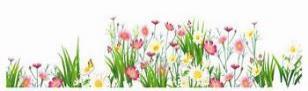 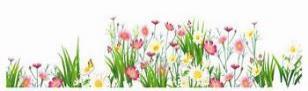 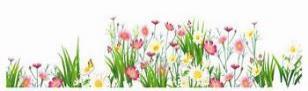 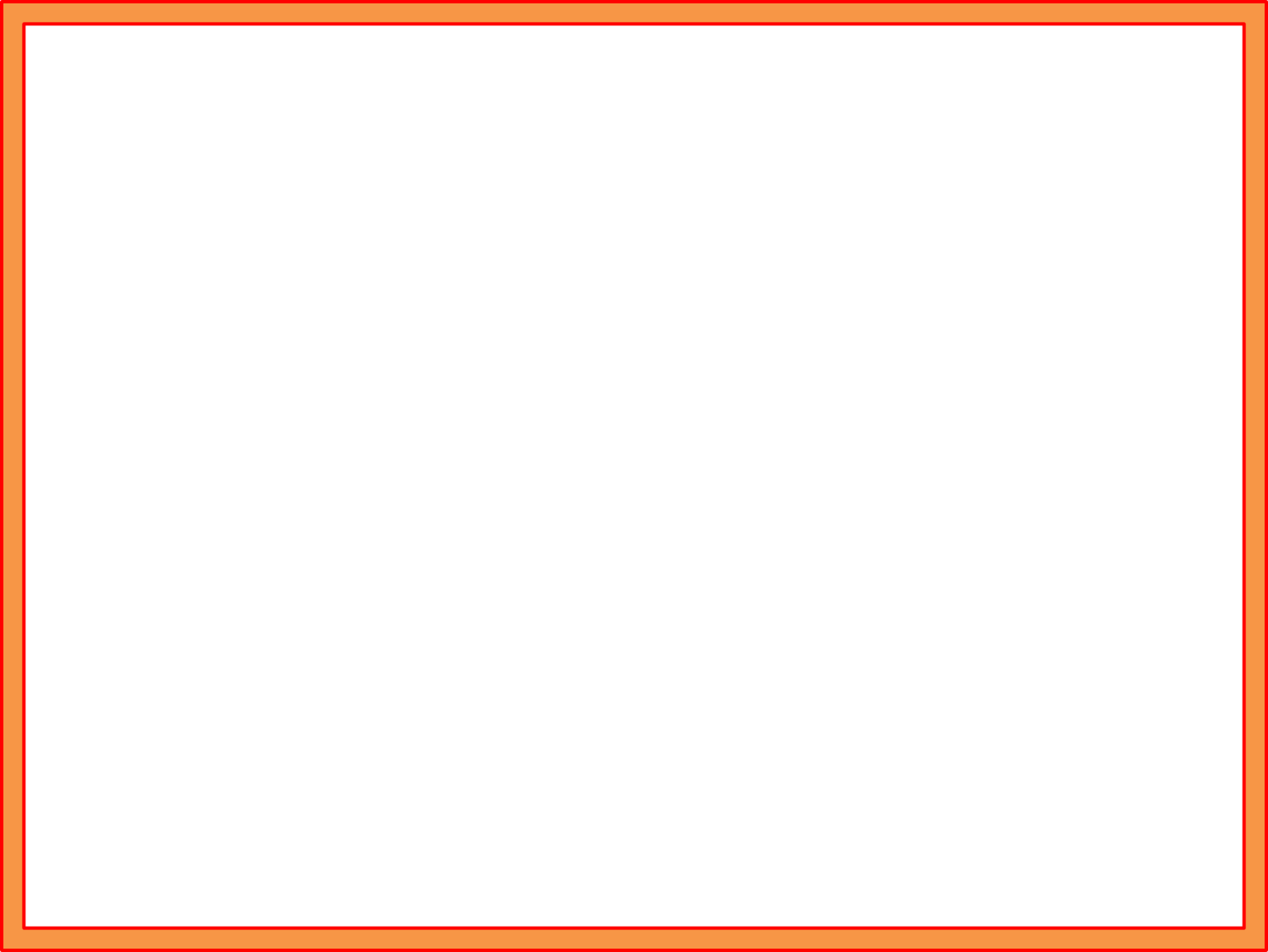 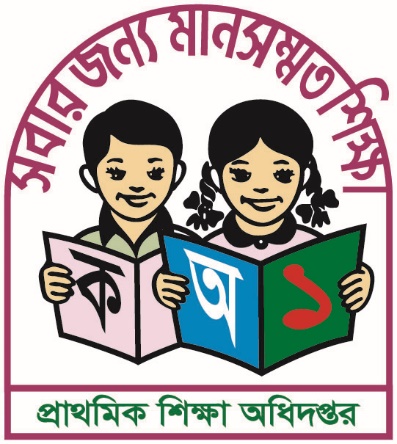 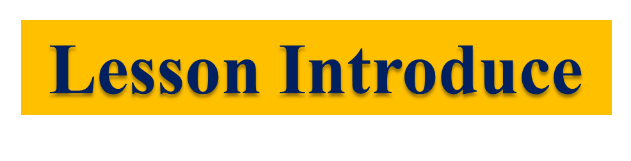 Class: Five
English For Today
Lesson unit: 17
Lesson: (L:4-6) Sports  Birthday. Page – 68
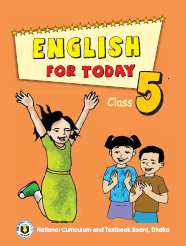 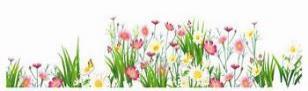 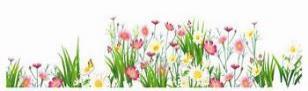 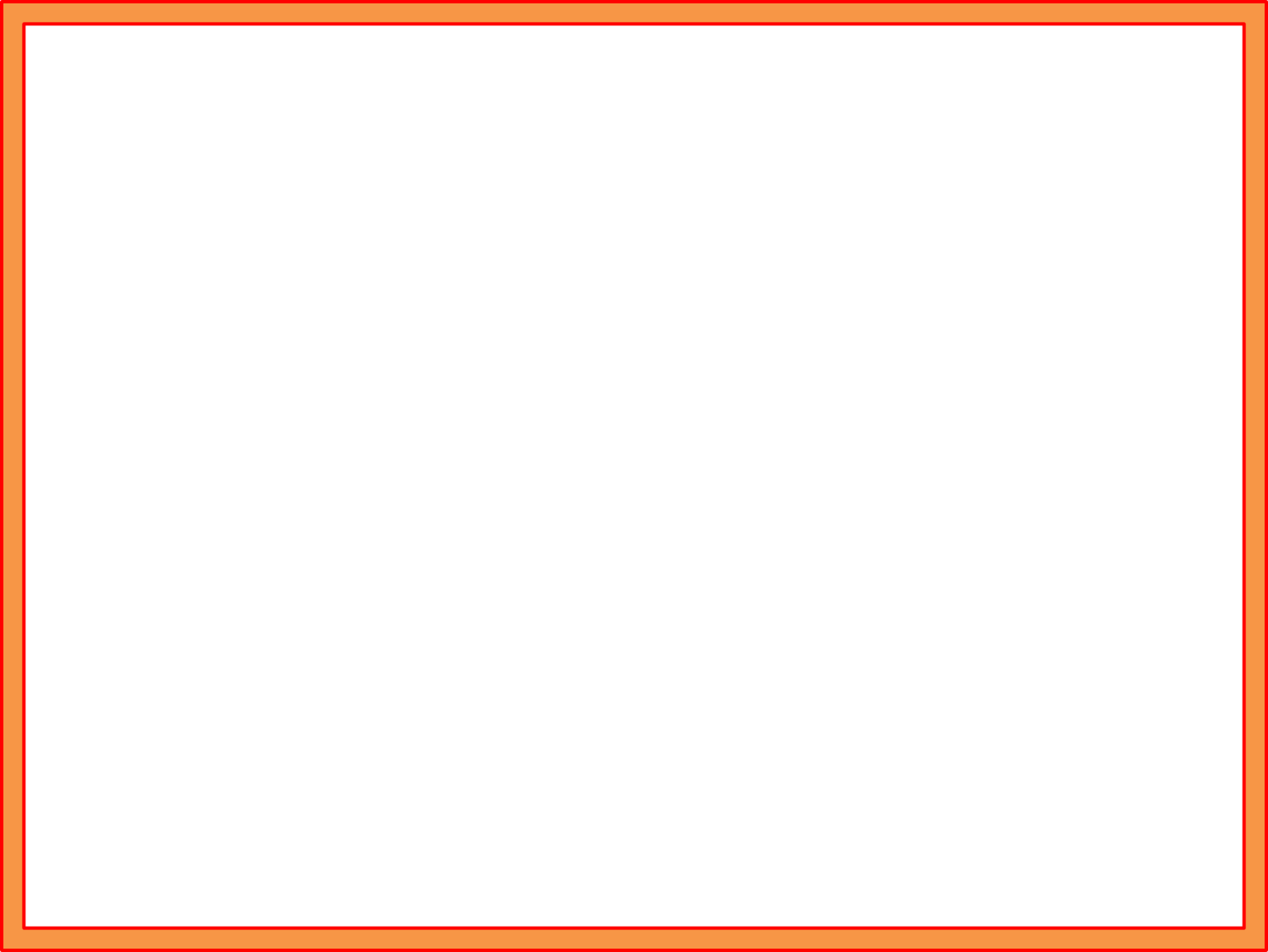 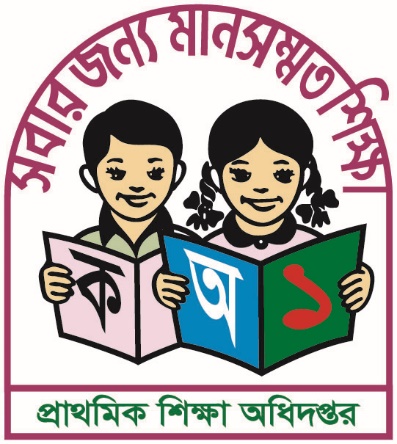 Learning outcomes
By the end of the lesson the students will be able to
Listening:
3.4.1      understand statements made by the teacher and students.
Speaking:
1.1.1      say words, phrases and sentences with proper sounds, stress.
Reading:
1.7.1       read words, phrases and sentences in the text with proper pronunciation, stress and intonation .
1.7.1       read paragraphs, dialogues, stories, letters and other texts.
5.1.3       read silently with understanding dialogues.
Writing:
3.1.1      write words, phrases and sentences using non-cursive capital letters.
3.1.2      write words, phrases and sentences using non-cursive small letters.
8.1.1      make sentences using words and phrases given in the textbook.
9.1.1      take dictation of short and simple paragraph.
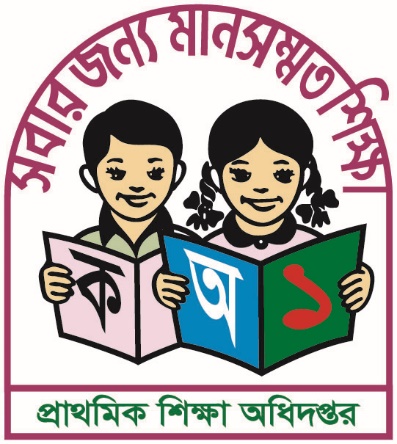 LET’S WATCH A  VIDEO
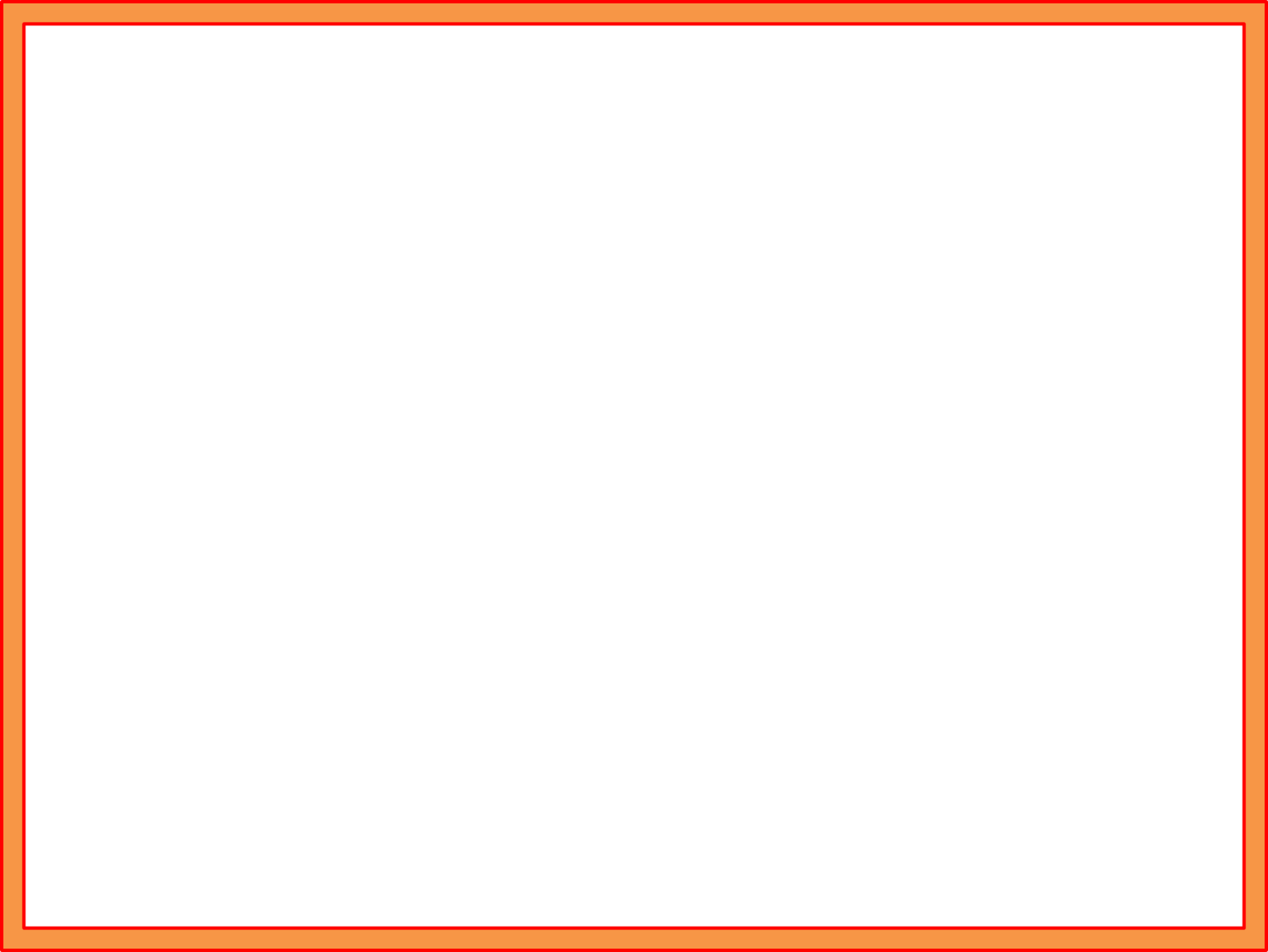 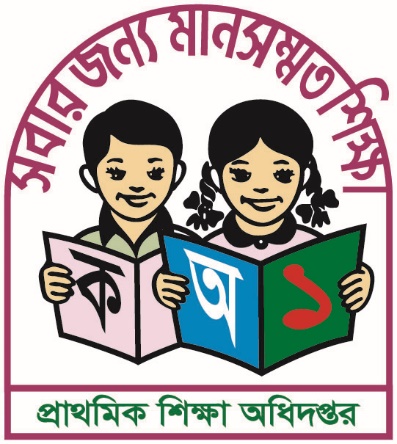 Look at the pictures:
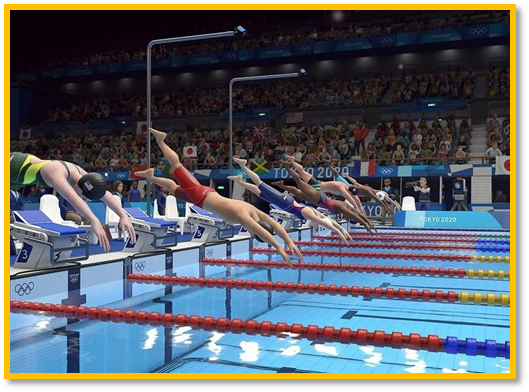 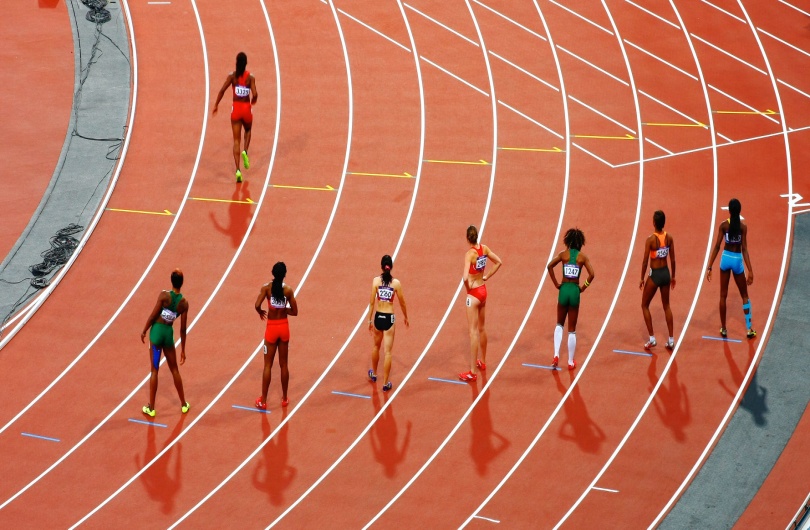 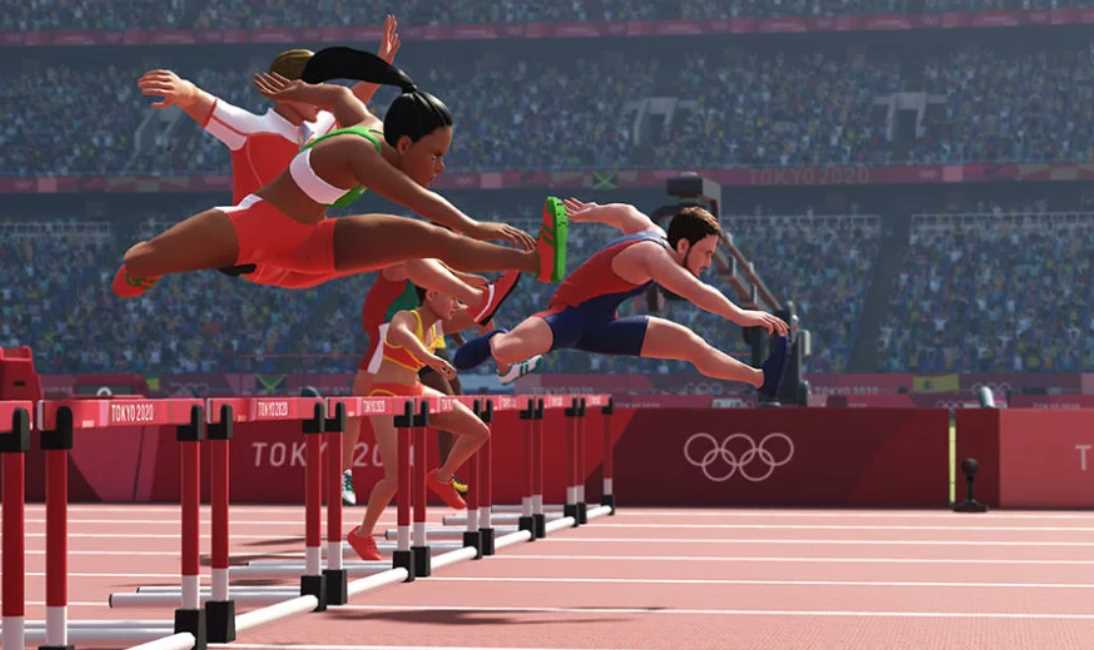 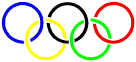 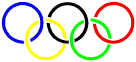 Can you guess, what are the pictures about?
Yes, the pictures are about ‘Sports’.
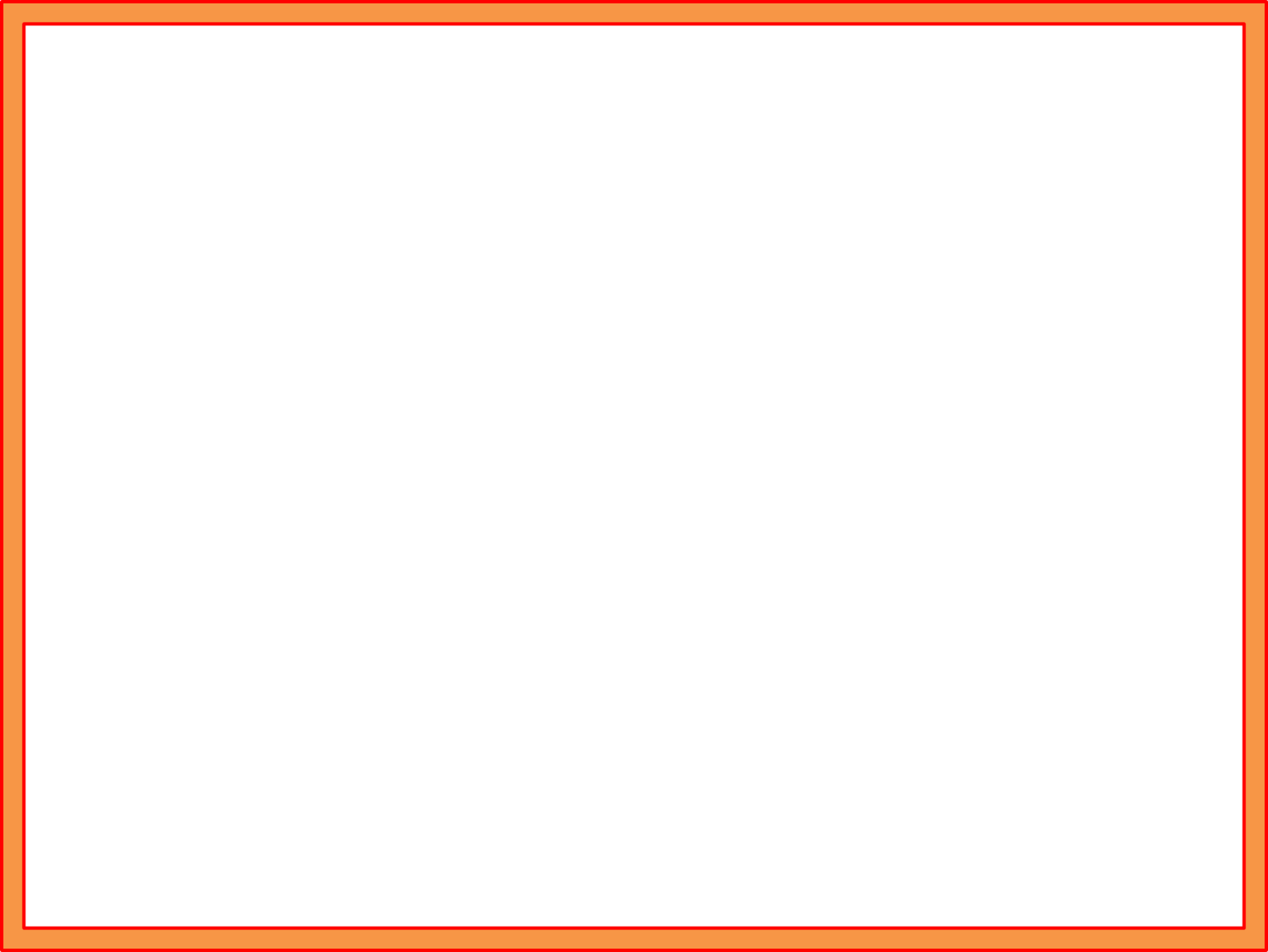 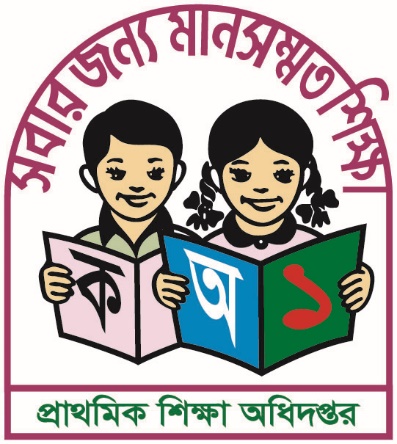 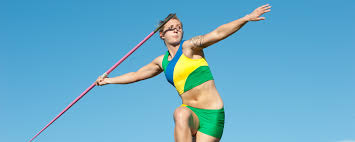 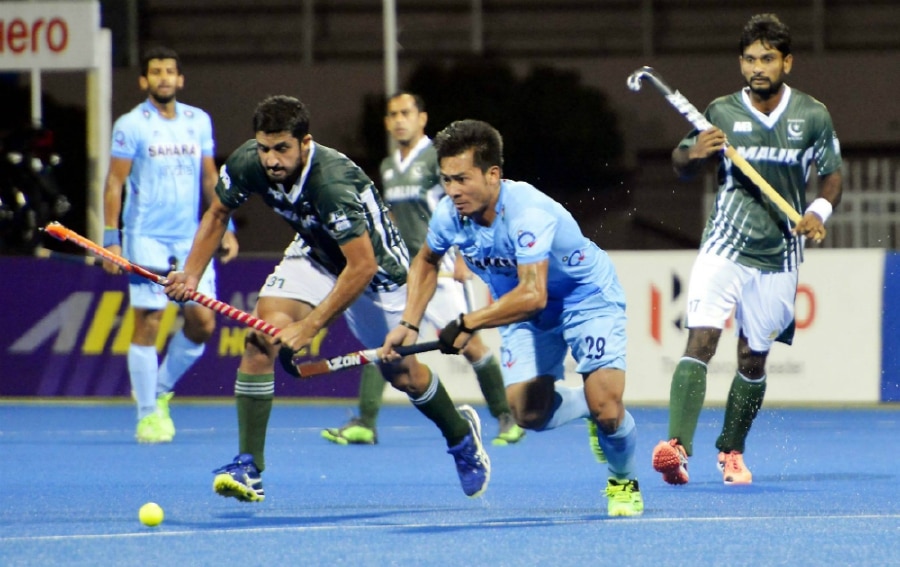 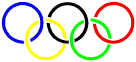 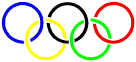 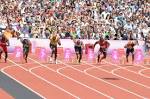 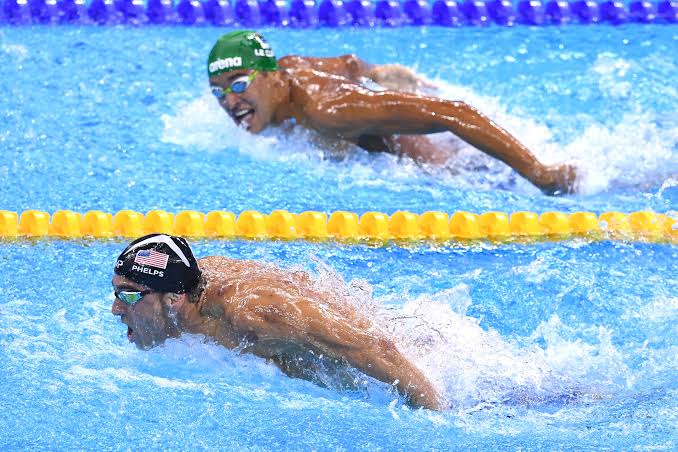 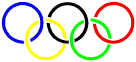 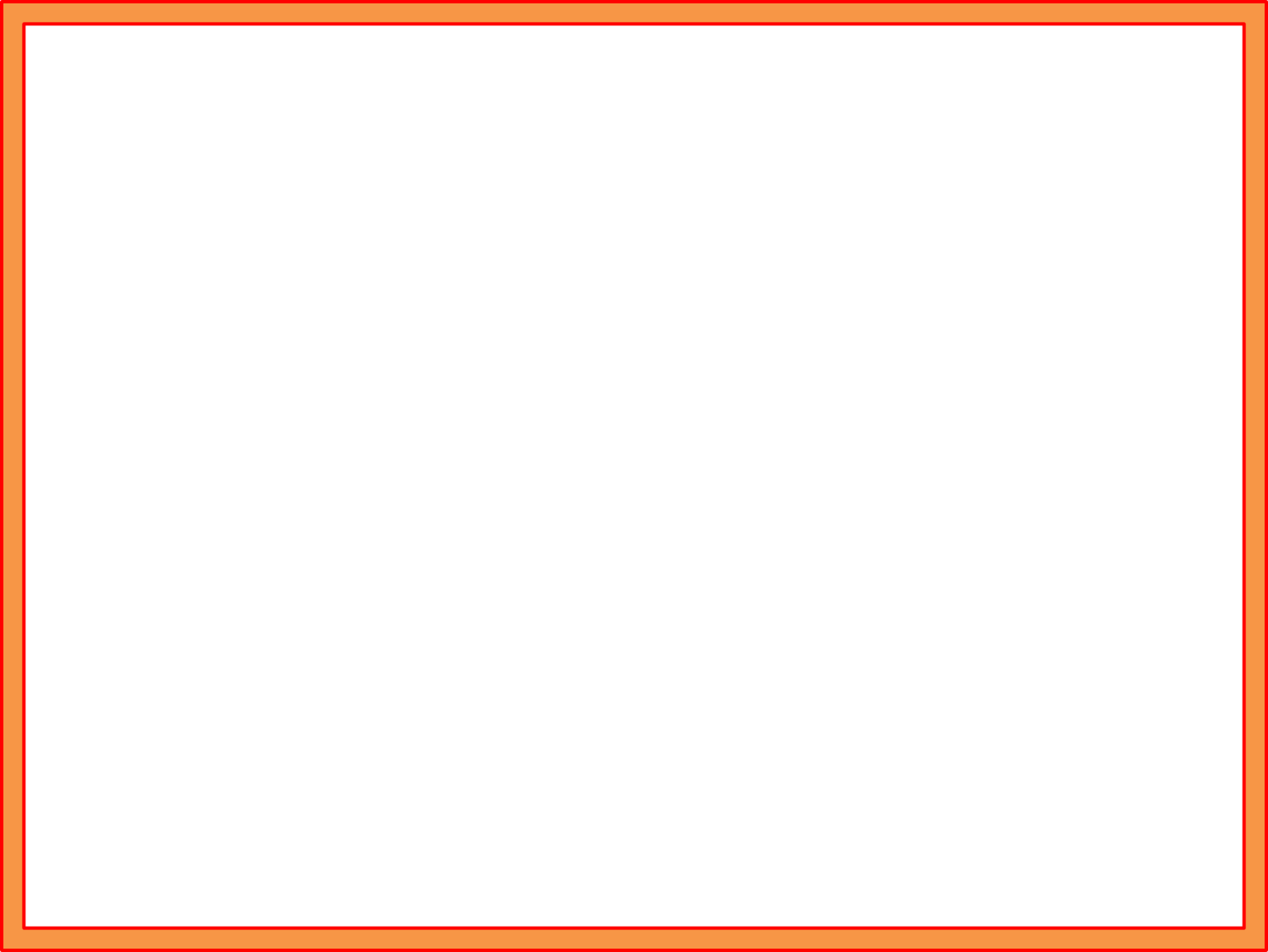 Lesson Declaration
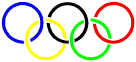 Today we learn-
Unit:17
Lesson:5-6 
Topic: Sport ( The Olympic.
…….since then).
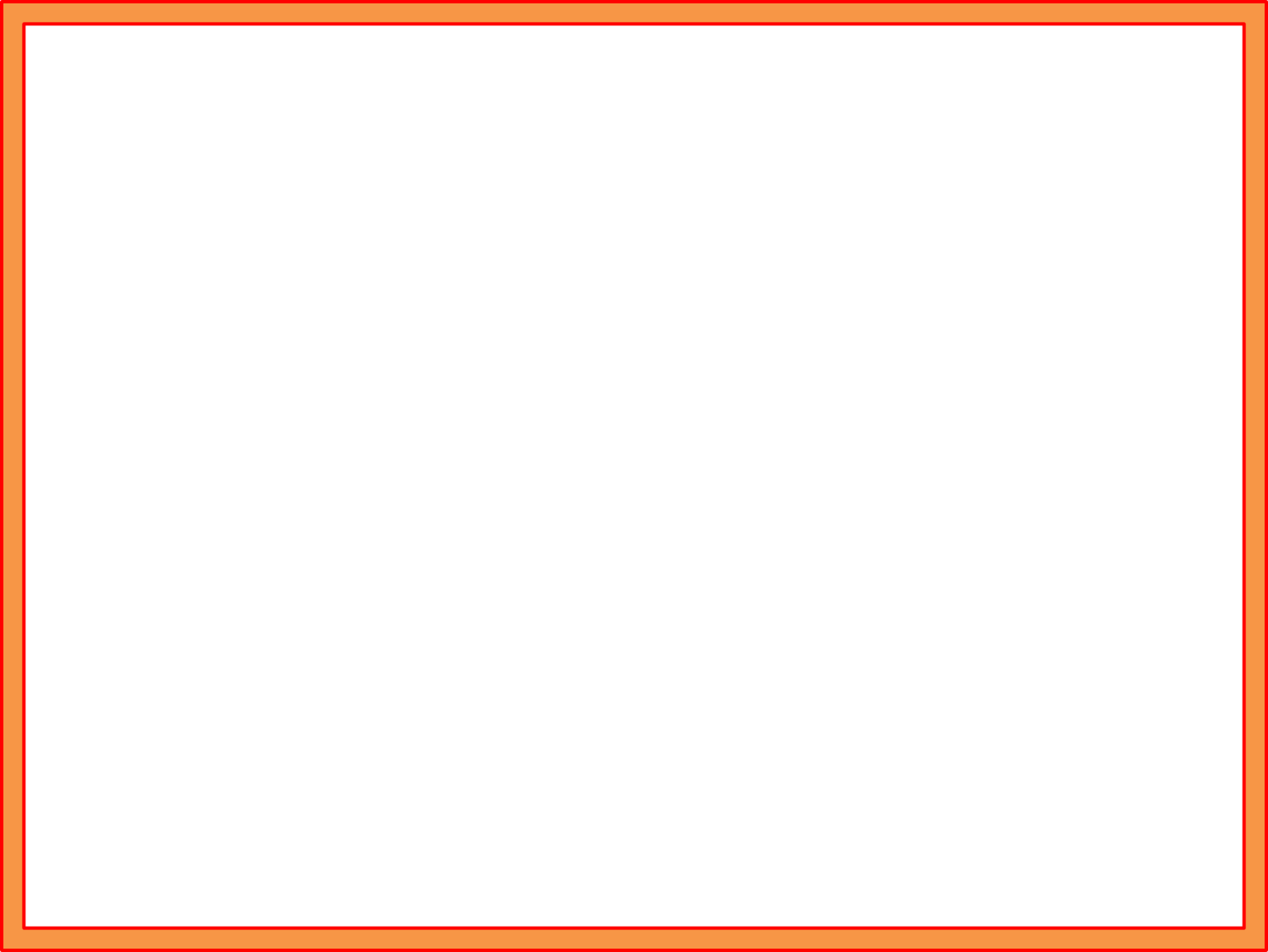 Open page no.-68 and follow teacher
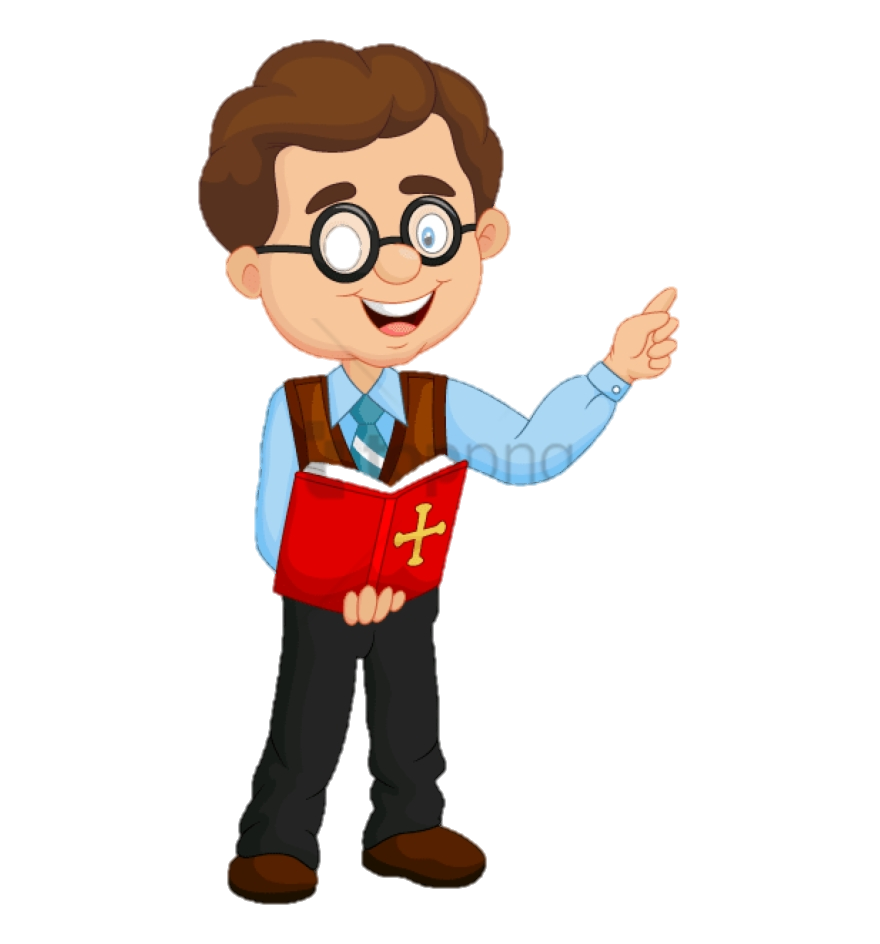 The Olympic games is the biggest sports competition in
The world. The Olympics are held every four years in a
different host city. More than 200 nations send a total of
about 13,000 athletes to compete in more than 30
different sports.
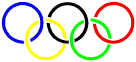 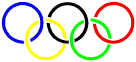 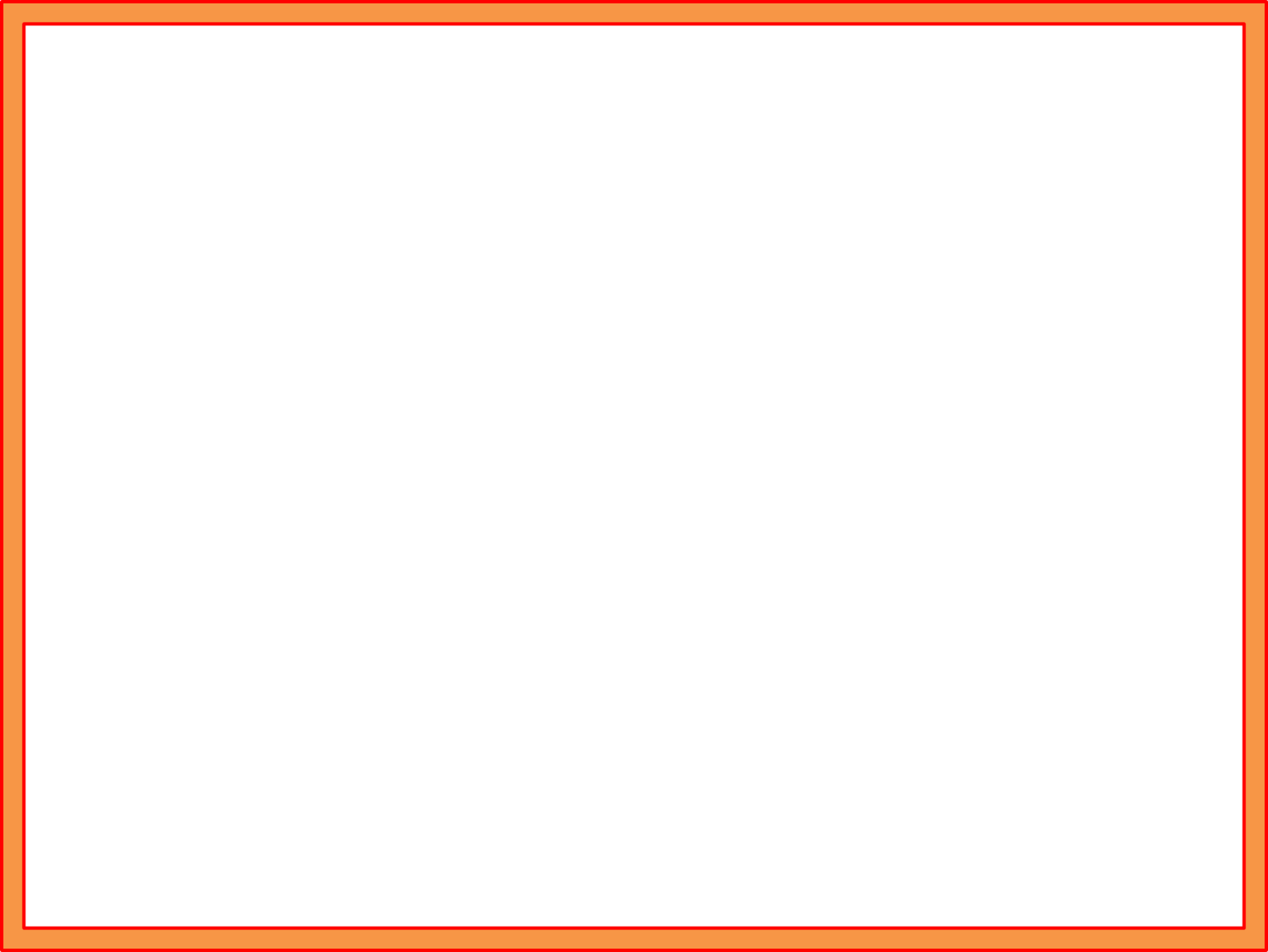 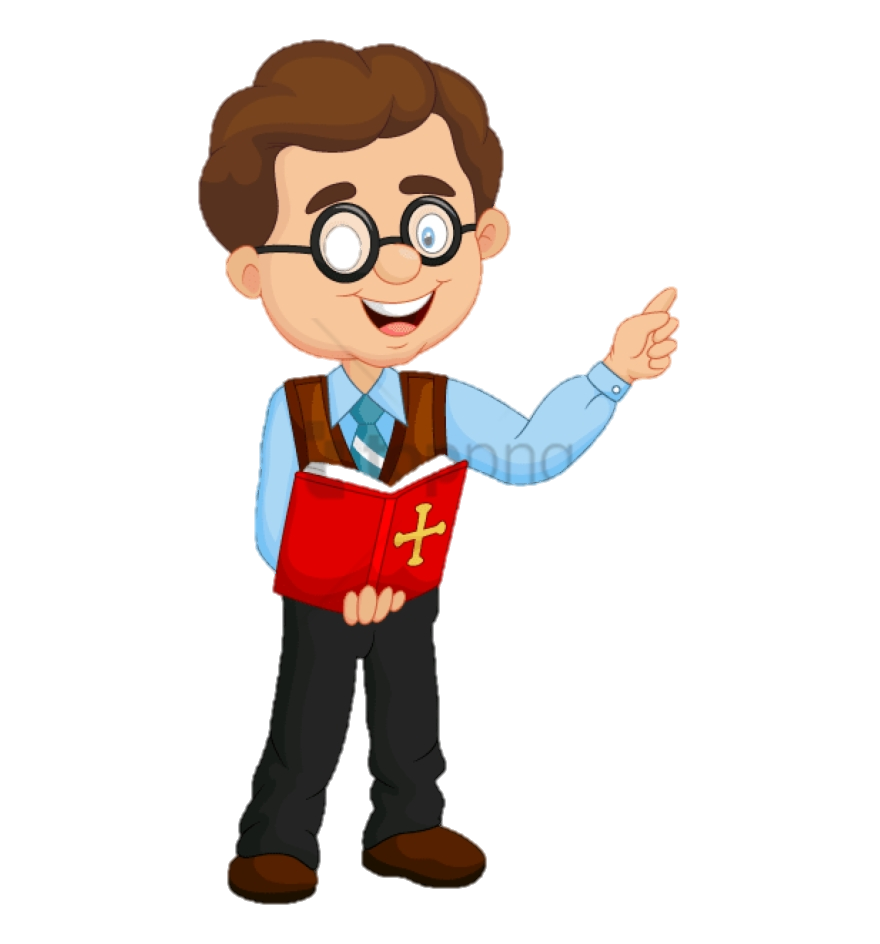 The first Olympic Games were held in Greece almost
3,000 years ago. The modern Olympic Games started
in 1896, and there have been 31 Olympic competition
since then.
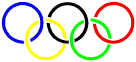 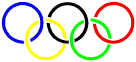 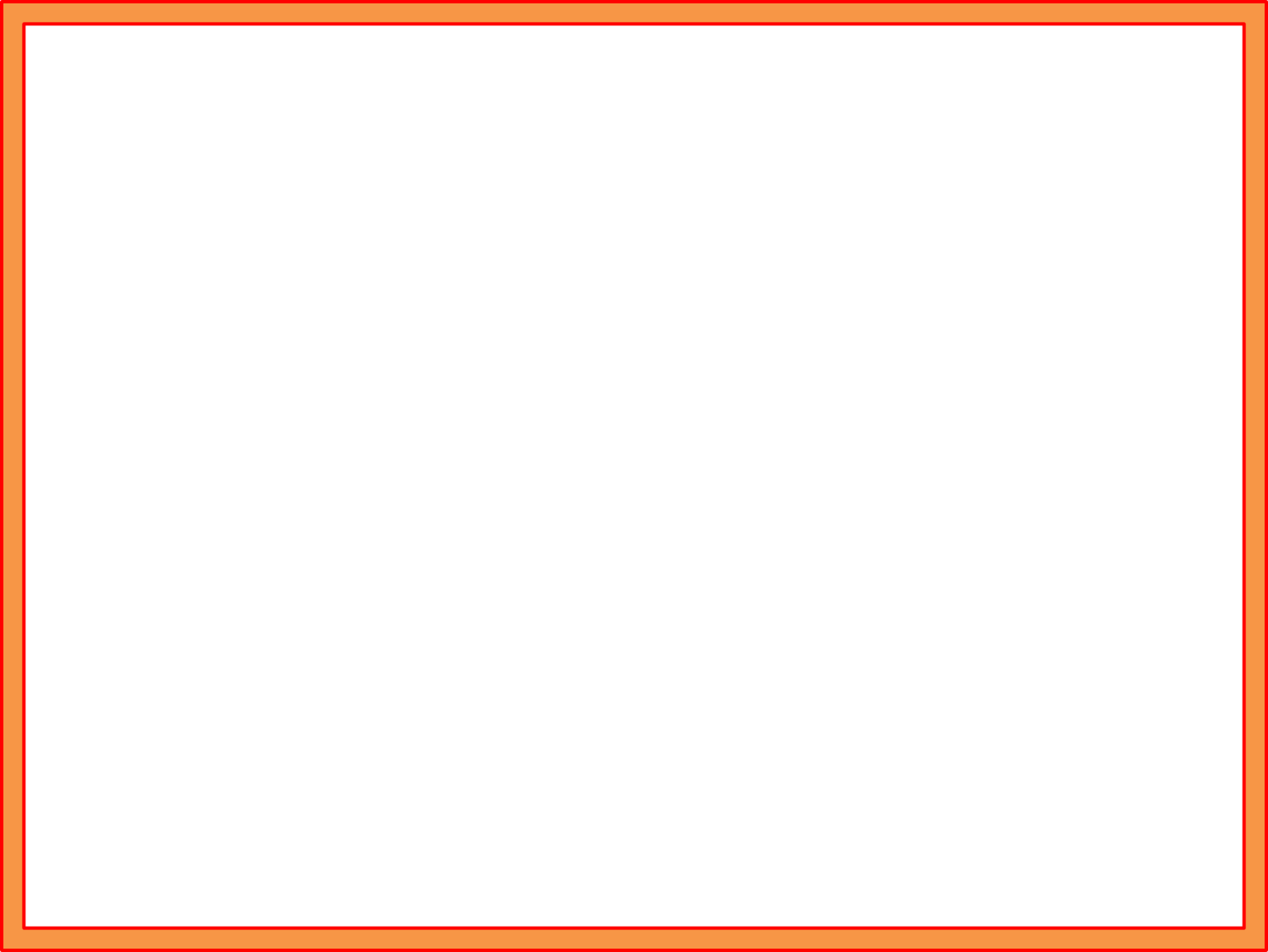 Word meaning:
meaning
New word
Similar word
Competition
a contest
প্রতিযোগীতা
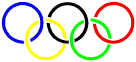 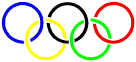 not same
Different
ভিন্ন/আলাদা
Athlete
Sports man
ক্রীড়াবিদ
Nation
জাতি
the people of a country
Game
খেলা
Sport
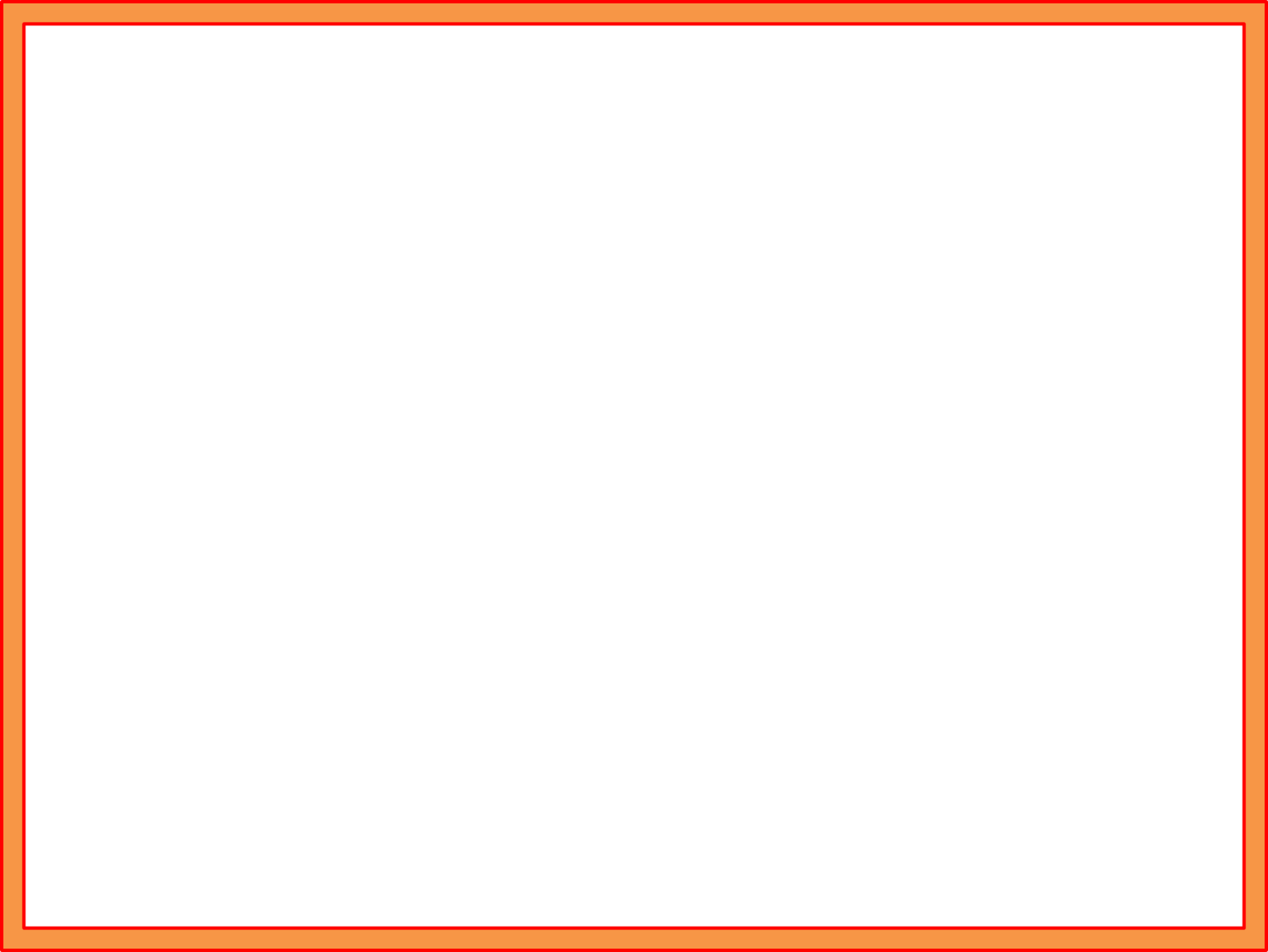 Today’s new word:
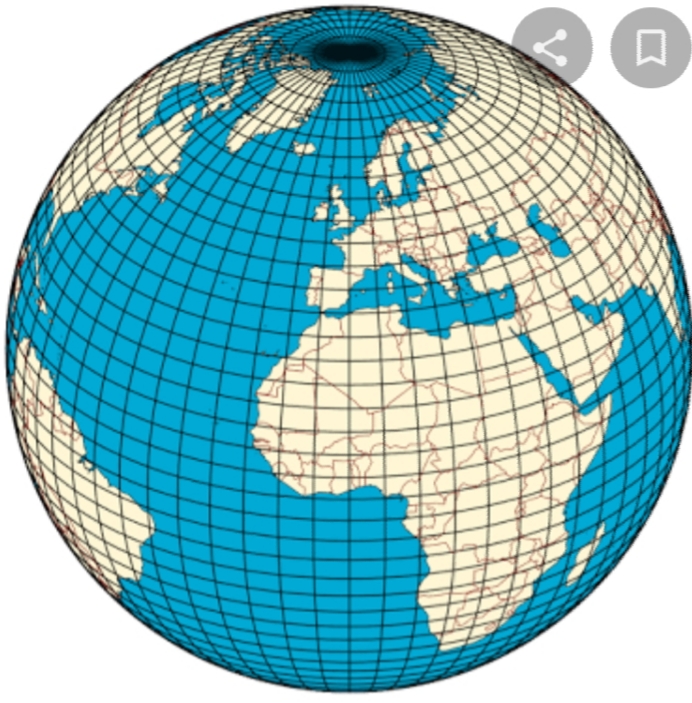 World
পৃথিবী
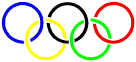 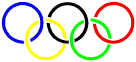 The Olympic game is the biggest sport in the world.
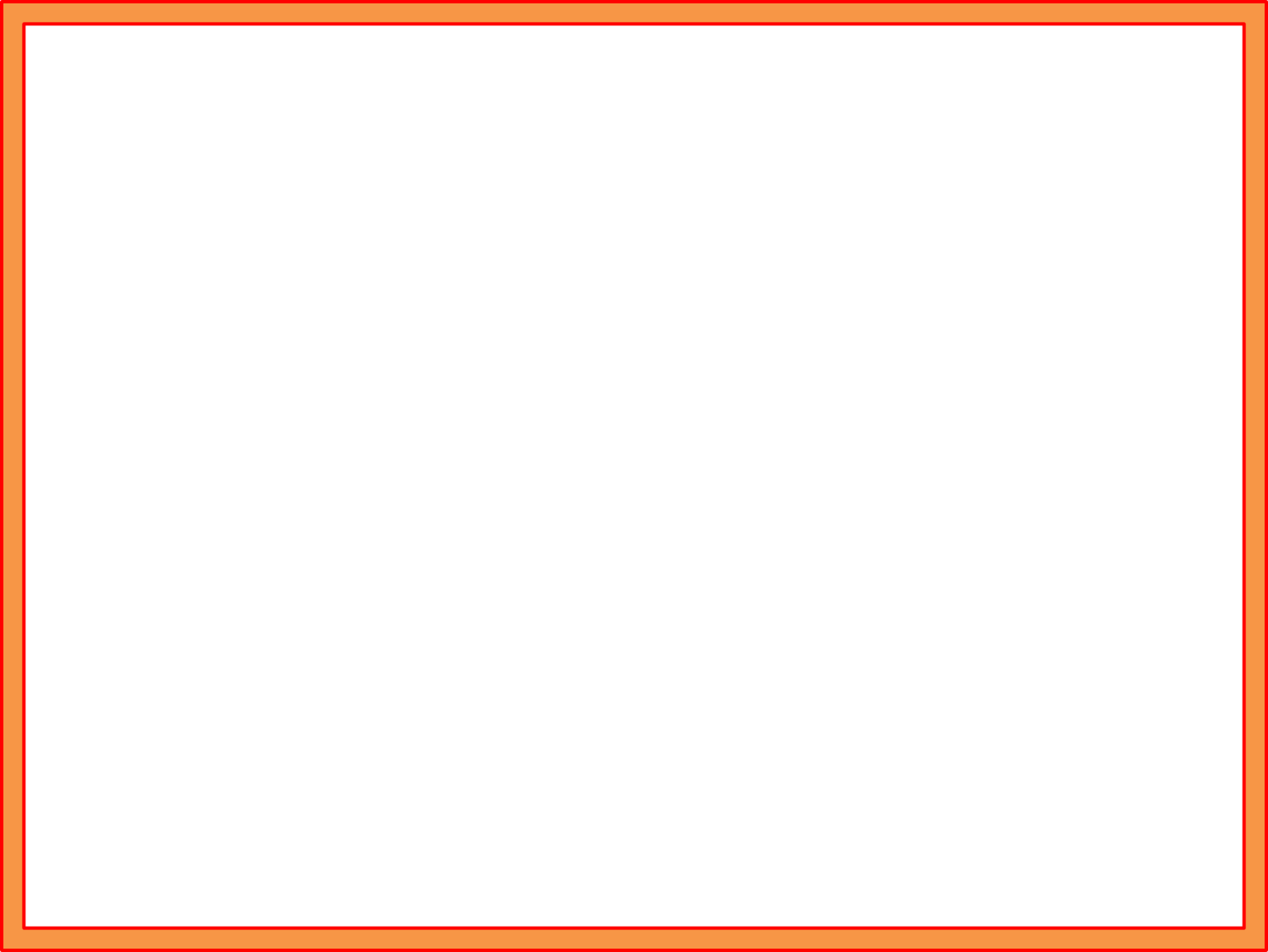 Make sentence with the following words
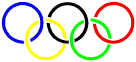 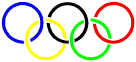 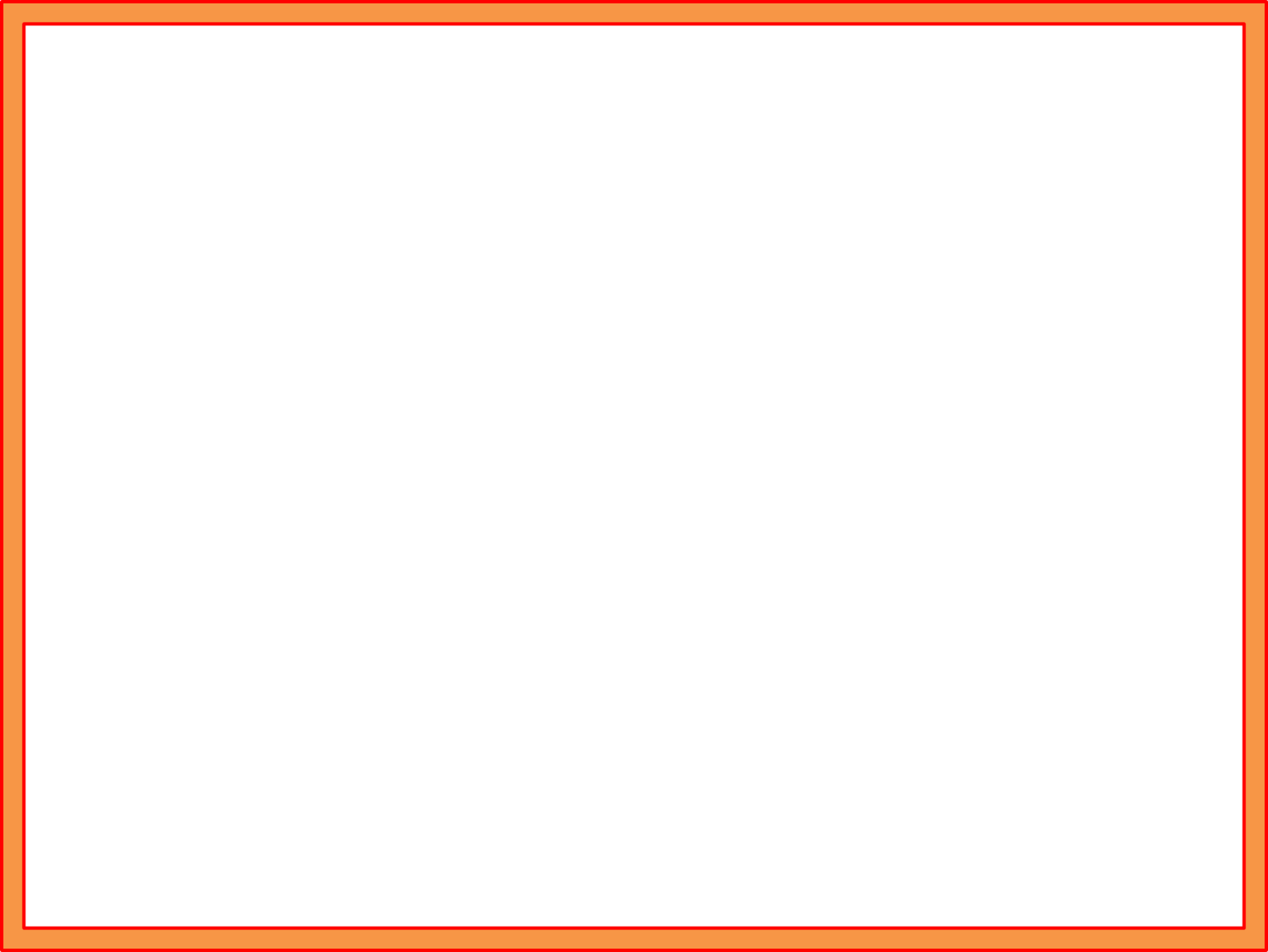 Make sentence with the following words
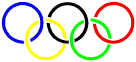 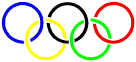 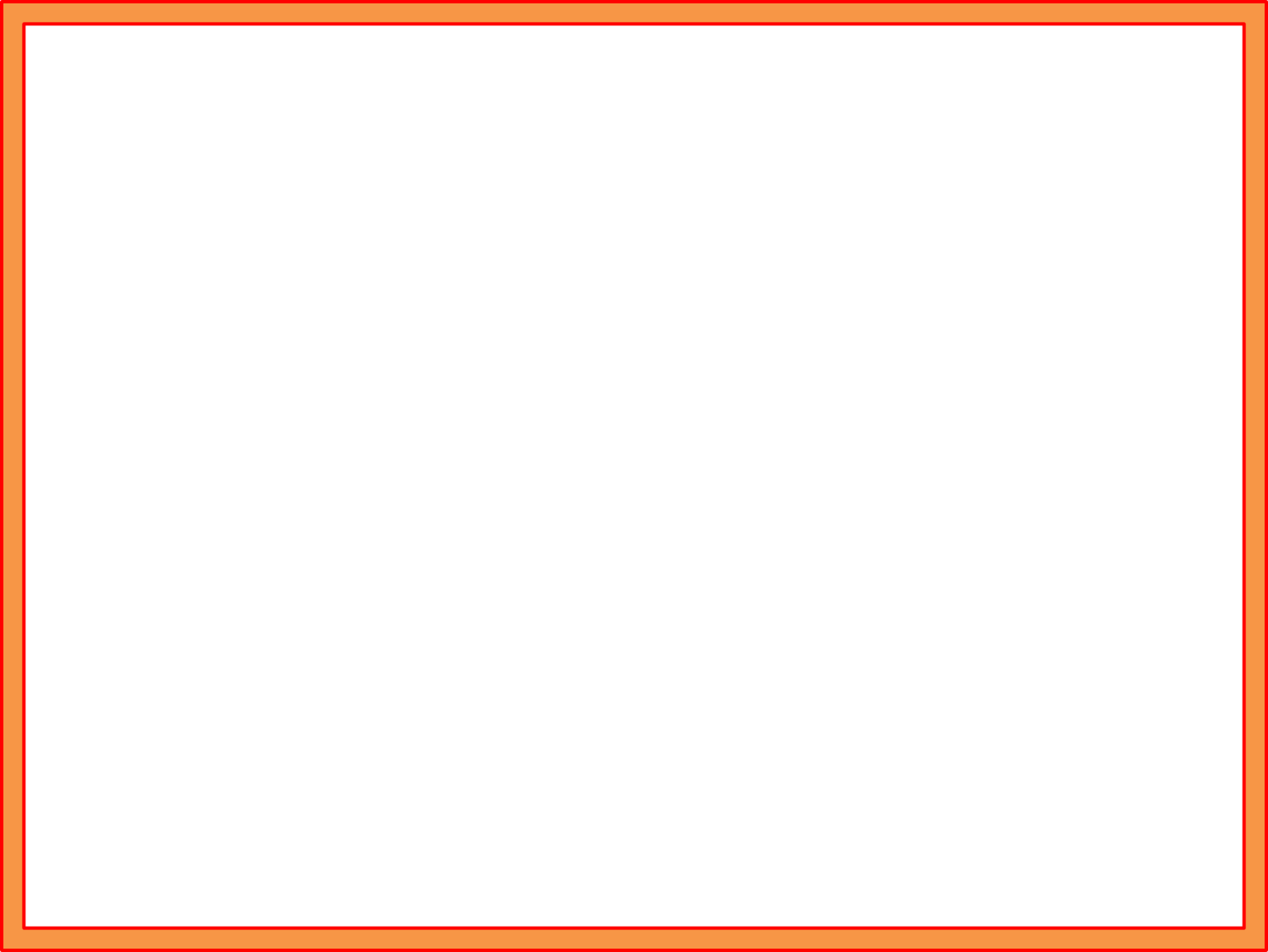 Group works
Answer the following question:
How often are the Olympics held ?
 2) How many countries compete in the Olympics ?
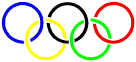 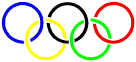 3)How many athletes compete in the 
       Olympics ?
 4) How many sports are there in theOlympics ?
5) Where was the first Olympics games held?
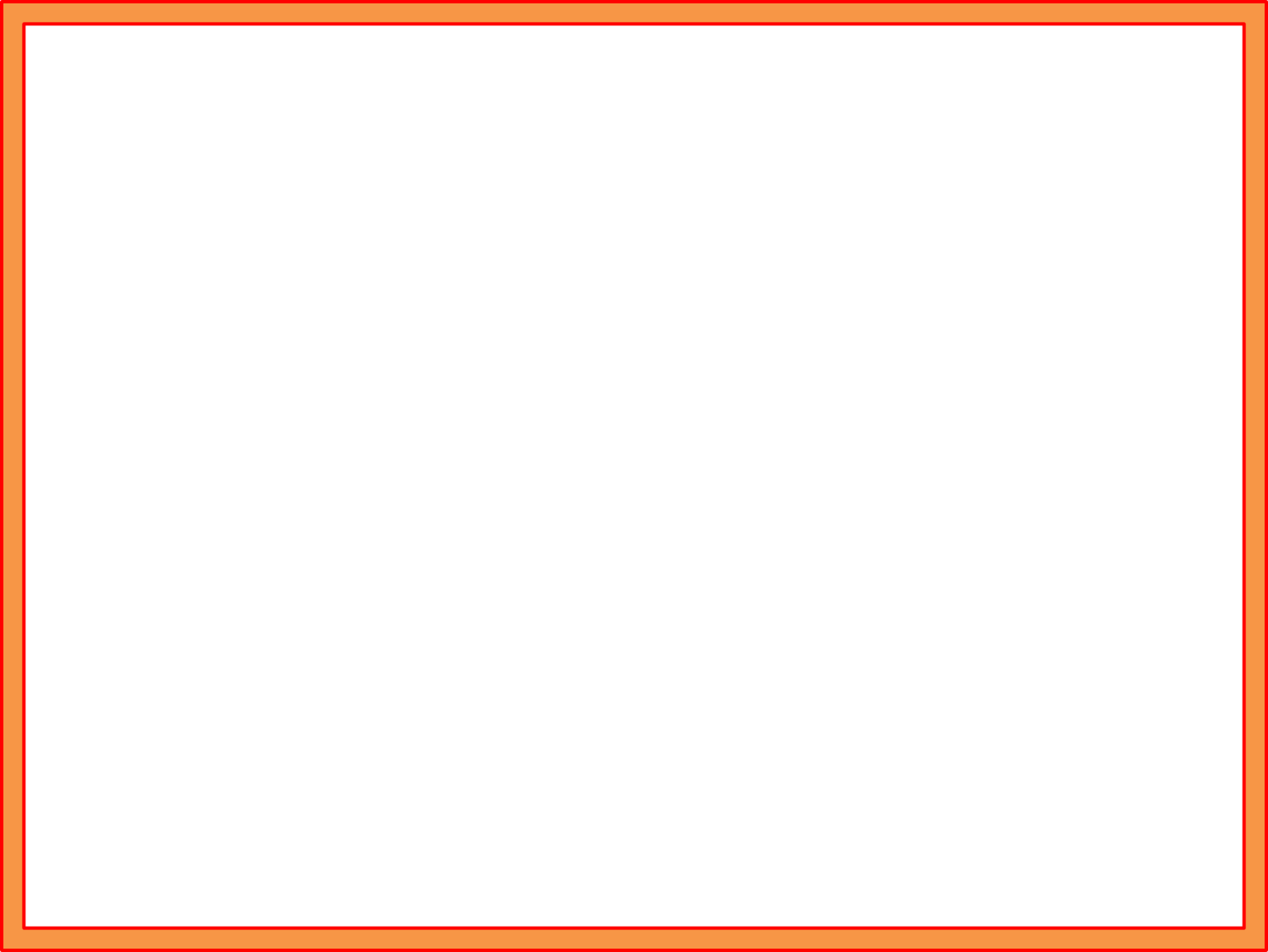 Match the answers:
1)The Olympics are held every four years.
2) More than 200 countries compete in the Olympics.
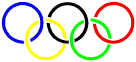 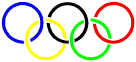 3) There are 13000 athletes compete in the Olympics.  
4)There are more than 30 sports in the Olympics.
5)The first Olympic games were held in greece.
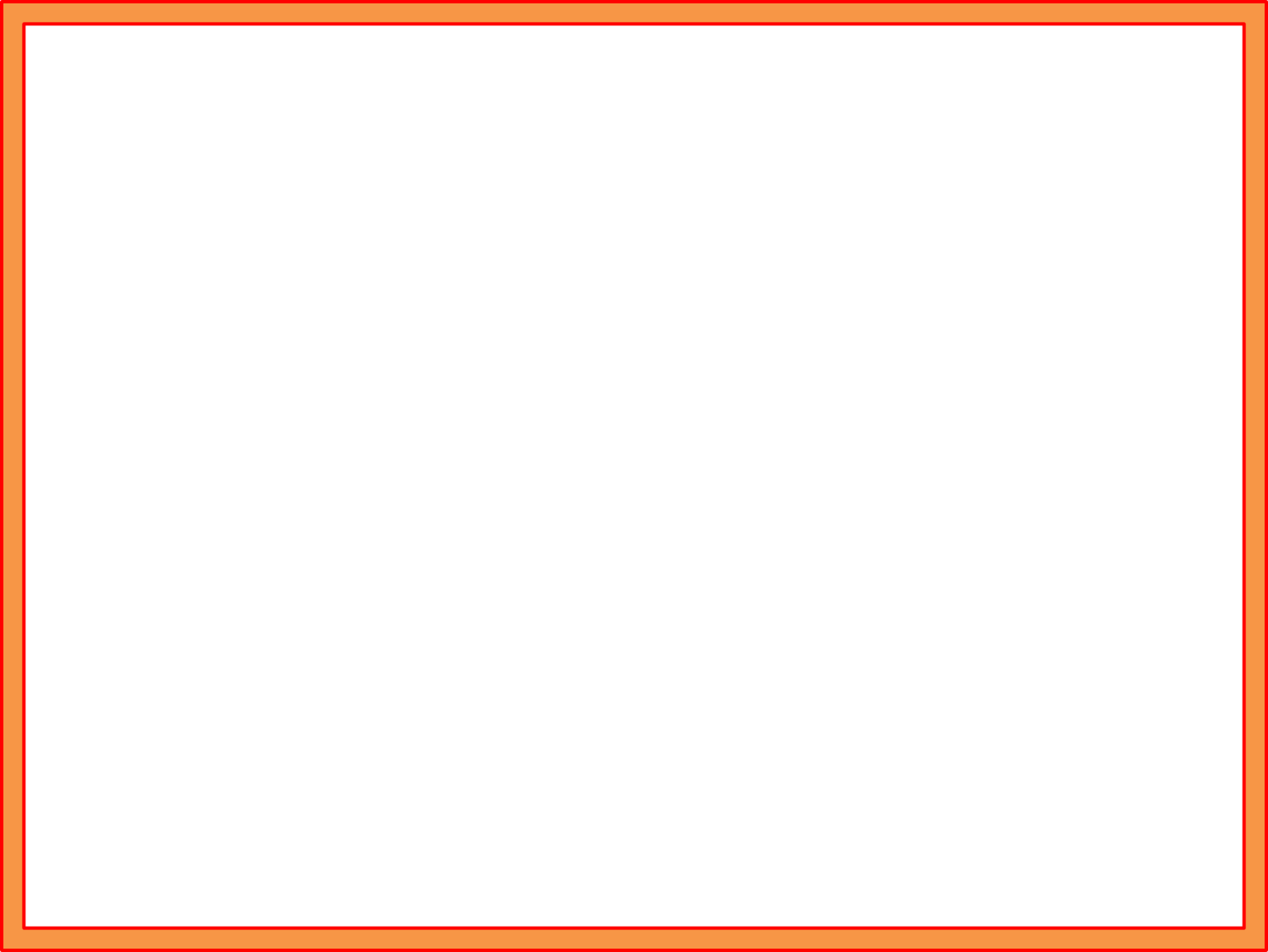 Now read the text silently:
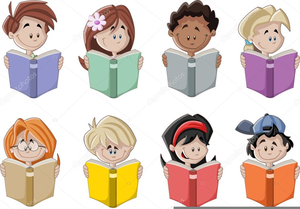 The Olympic games is the biggest sports competition in
The world. The Olympics are held every four years in a
different host city. More than 200 nations send a total of
about 13,000 athletes to compete in more than 30
different sports.
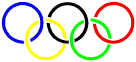 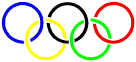 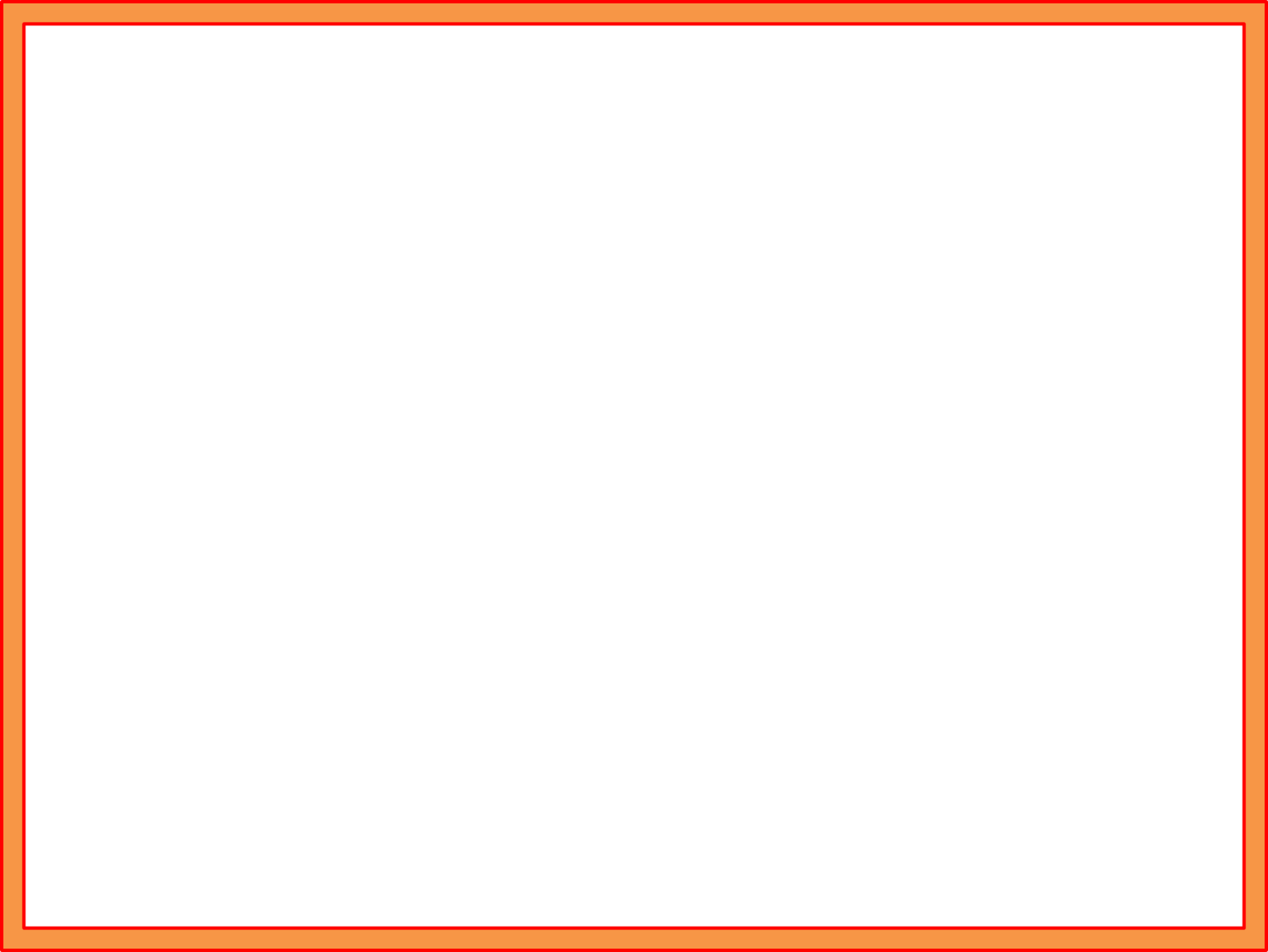 Match the words:
Match the words in column A with their meaning in column B
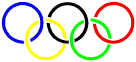 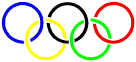 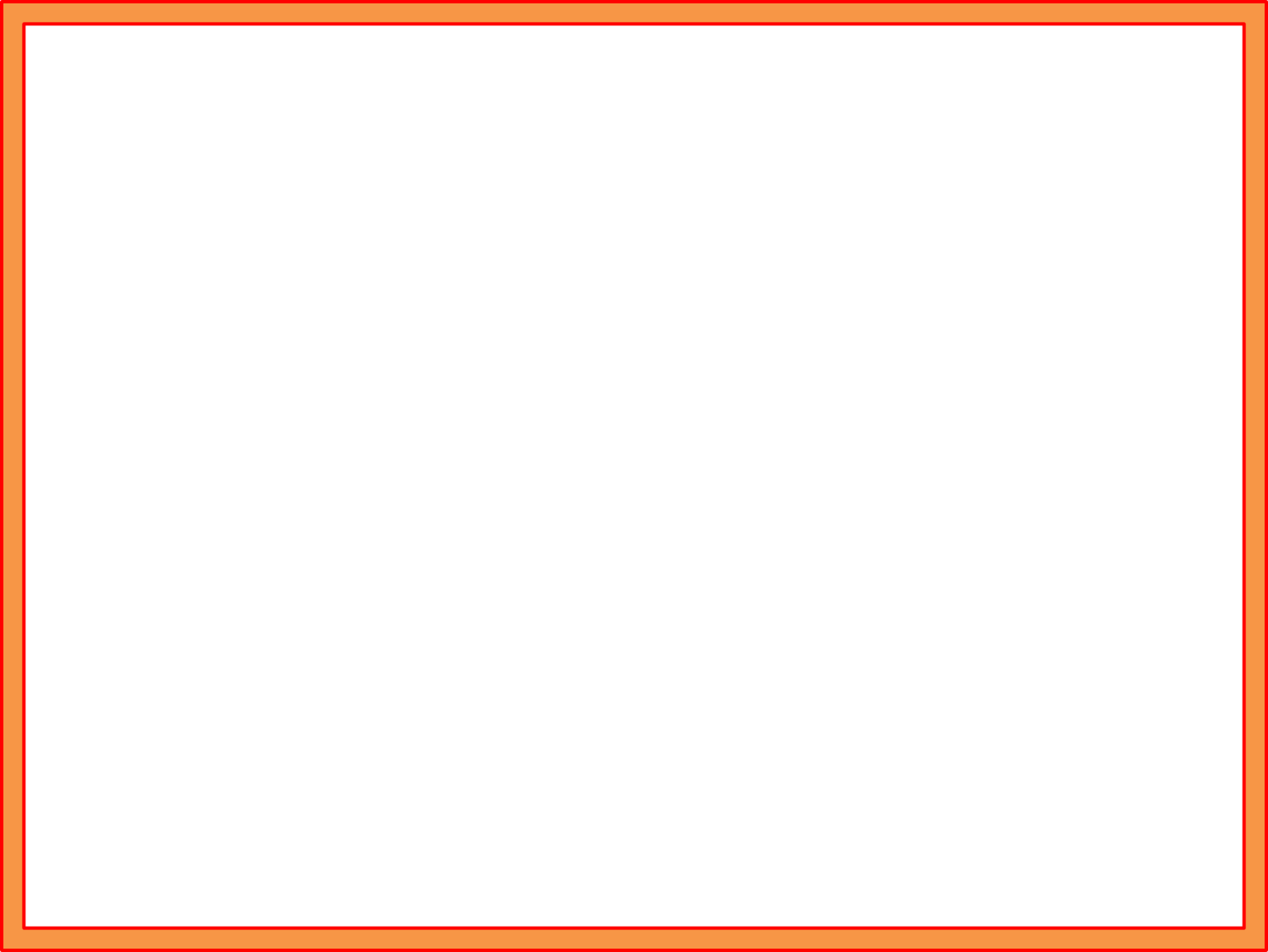 Evaluation
Write a short composition about “The Olympic Games” by answering the following questions:
What is the biggest sports competition in the world ?
b)How often are the Olympics held ?
c) How many countries and athletes compete in the Olympics ?
d) How many athletes compete in the Olympics ?
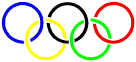 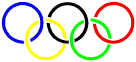 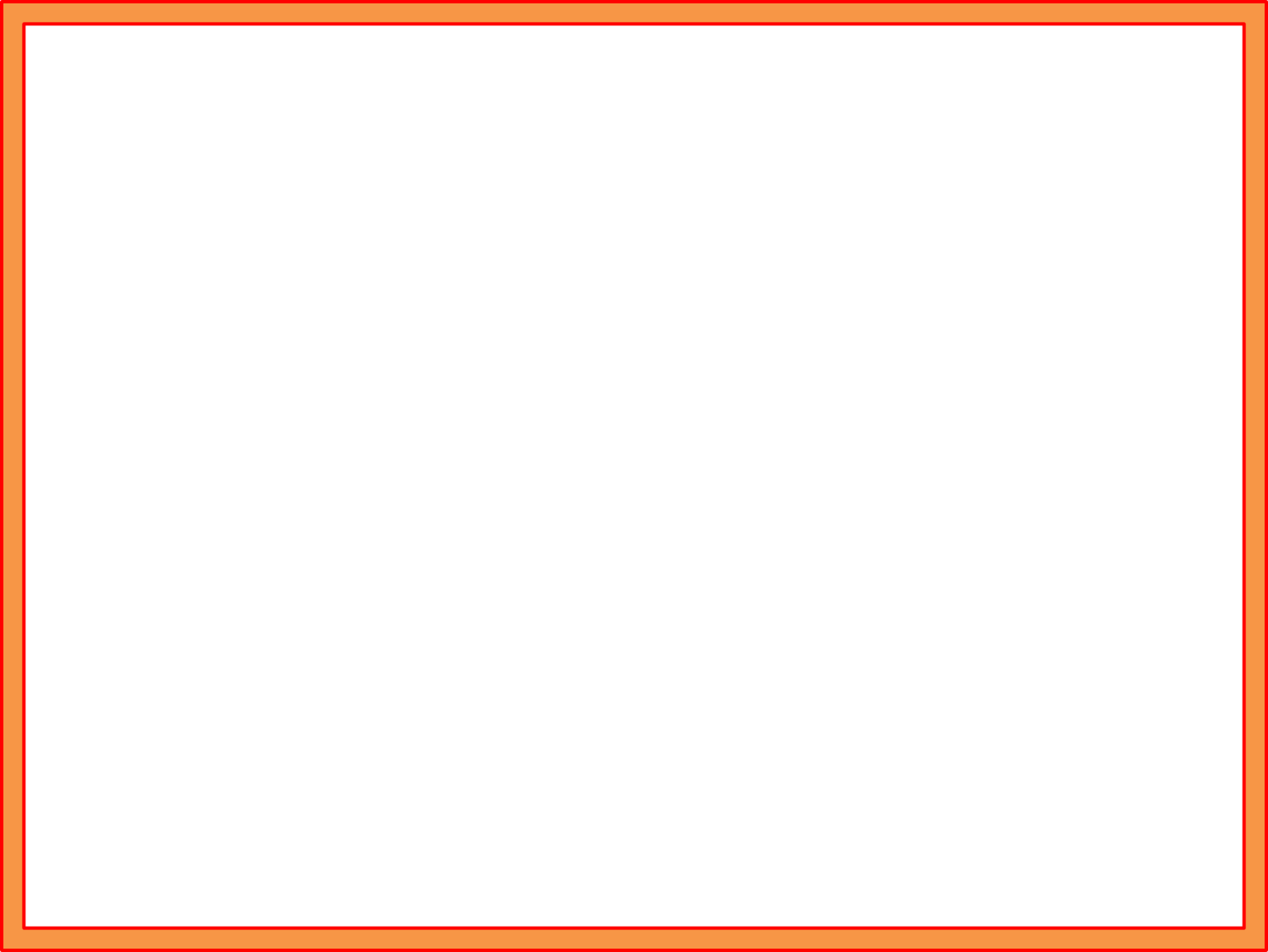 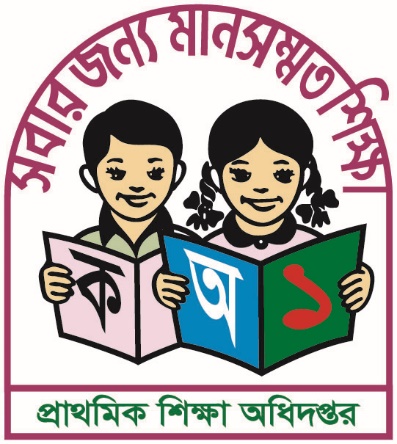 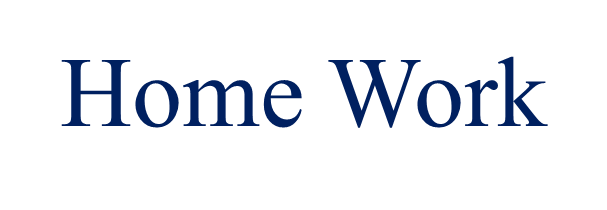 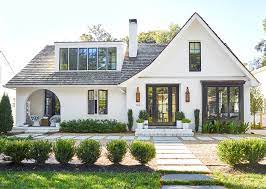 Write a short composition about “Olympic game ” at least five sentences.
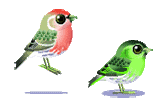 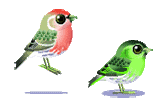 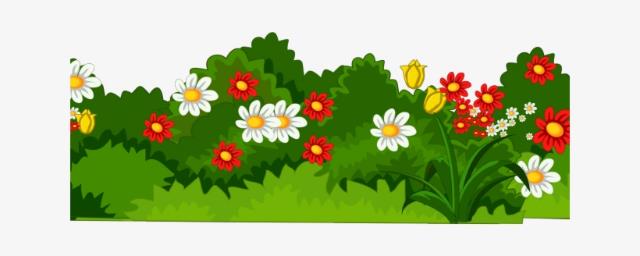 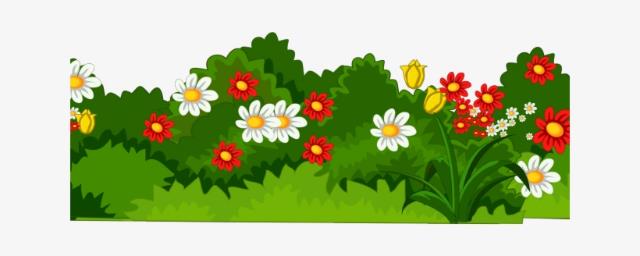 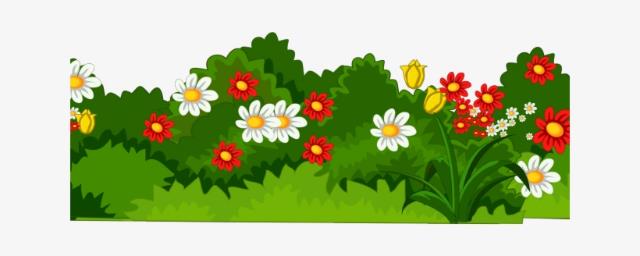 Dear student, please stay safe at home  and use musk.
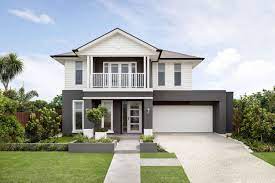 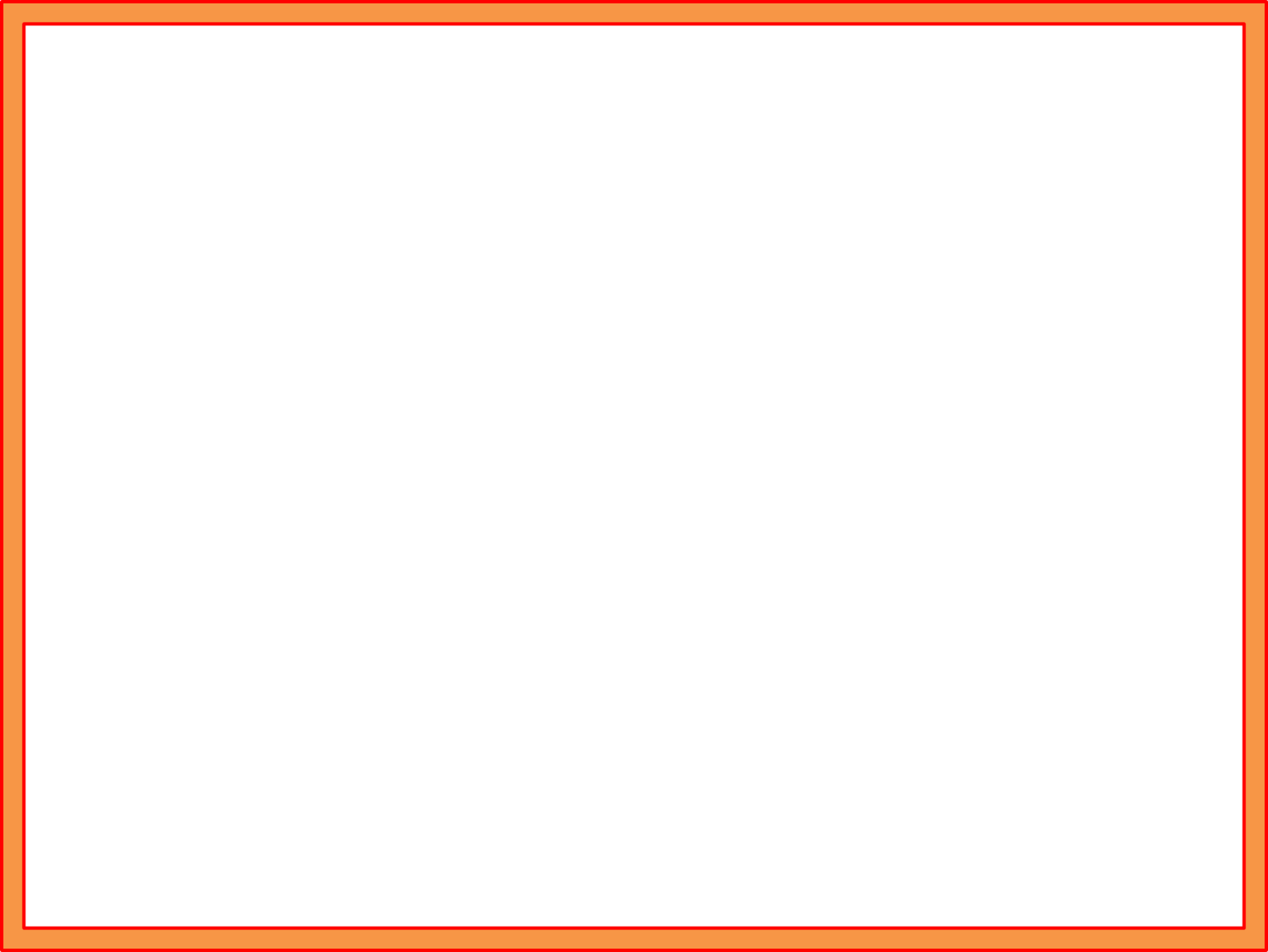 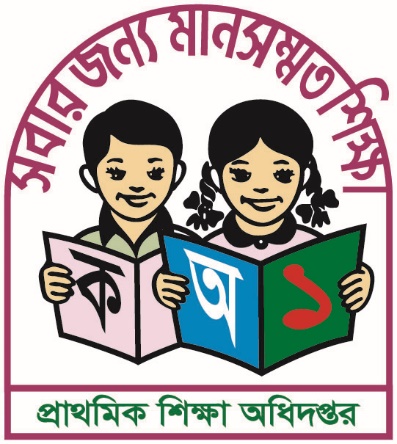 See with you next class. Bye !
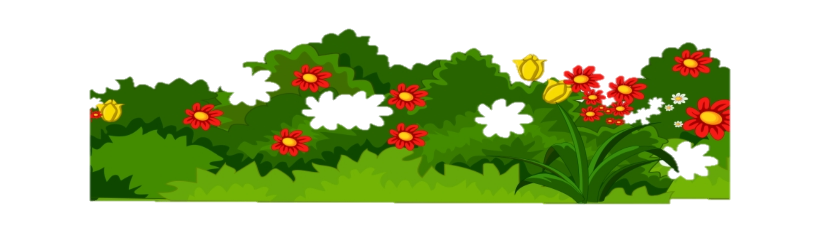 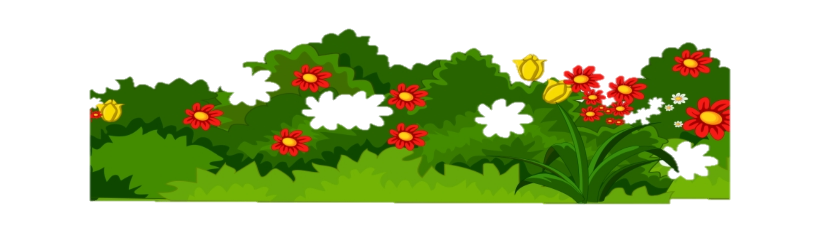